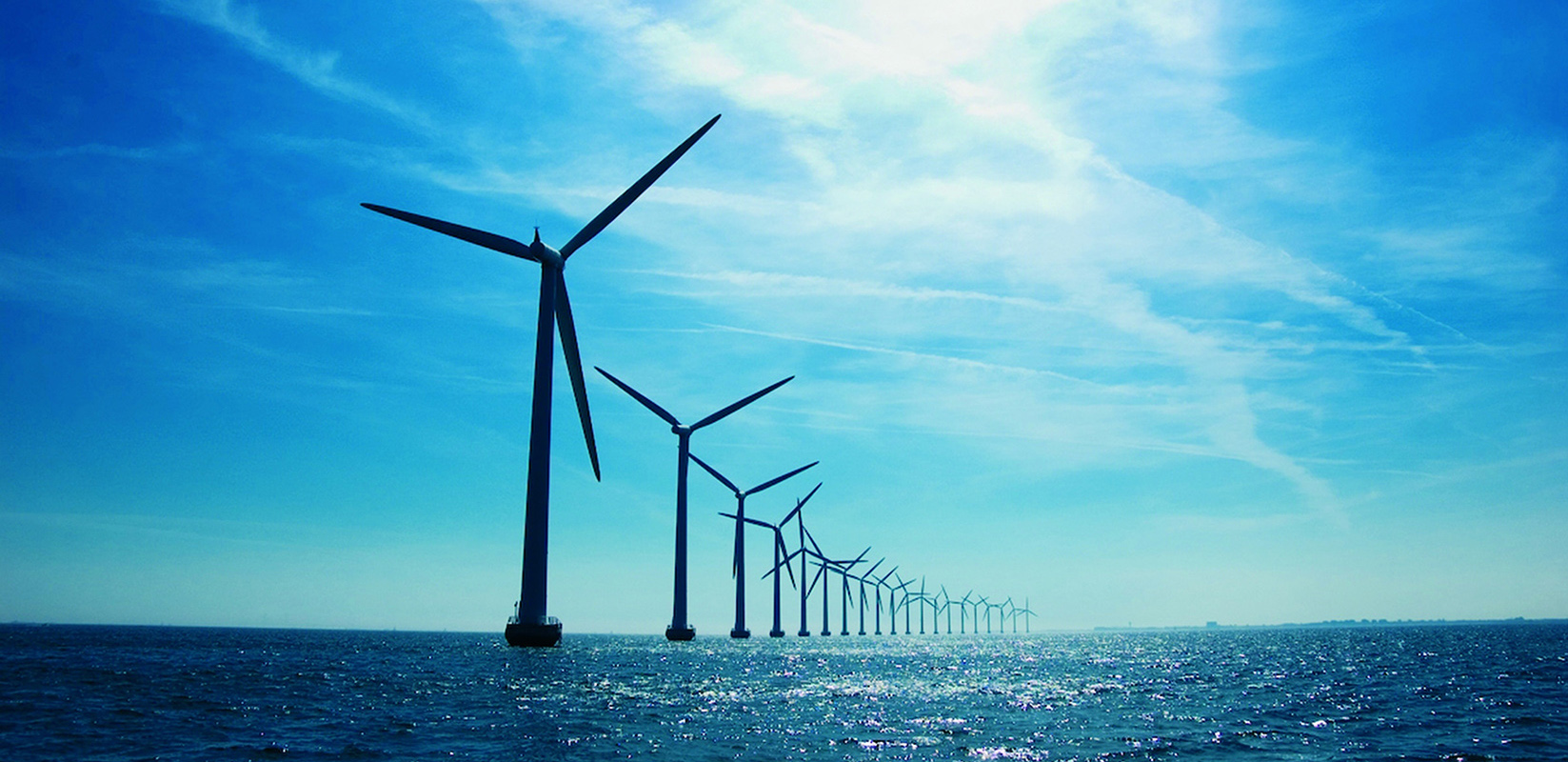 Virginia is all in for Offshore Wind
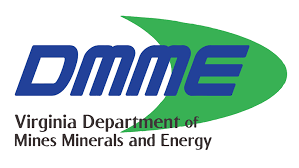 Jennifer K. Palestrant
Chief Deputy, DMME
jennifer.palestrant@dmme.virginia.gov
42
2020 Virginia Clean Economy Act
A mandatory renewable portfolio standard (RPS):
40% by 2030; 100% by 2045 

A mandatory energy efficiency resource standard (EERS):
5% by 2025 

Deems 16,100 MW of solar and onshore wind, 5,200 MW of offshore wind, and 2,700 MW of energy storage in the public interest.
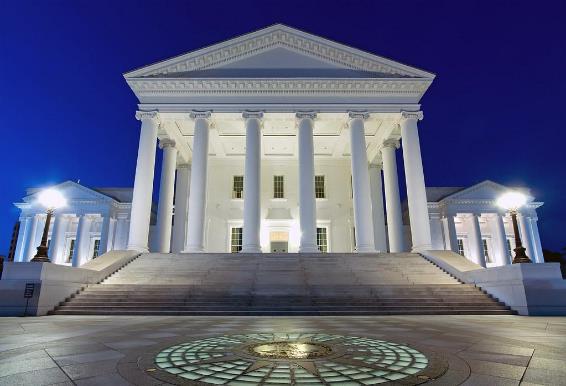 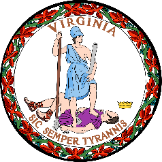 Clean Energy 
Virginia
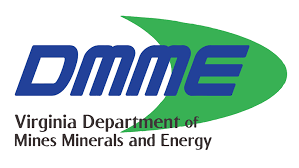 Virginia Offshore WindTimeline and Milestones
September ‘19 
Governor Northam signs EO43: 30% renewable electricity by 2030 & 100% by 2050
BOEM fully permits CVOW: only permitted project in federal waters
Dominion announces largest project in NA
2015
BOEM issues first research lease to DMME (site of CVOW)
DMME releases Port Readiness Study
2009 
BOEM and VA convene Renewable Energy Task to identify OSW lease areas
2018
Governor Northam signs legislation authorizing CVOW construction
April ‘20 
Governor Northam signs VCEA and OSW legislation: 5200MW by 2034
2011 
Governor McDonnell announces that Virginia will bid for an offshore lease site BOEM
January ‘20 
Orsted signs lease at PMT for up to 40 acres
Siemens Gamesa will partner to provide the turbines for VCWEA
July ‘19
Onshore construction of CVOW begins
June ‘20 
CVOW turbines installed – 1st in federal waters
2010 
Virginia creates the Virginia Offshore Wind Development Authority (VOWDA)
2017
Coastal Virginia Offshore Wind (CVOW) project announced
2013
Dominion wins auction for VCWEA
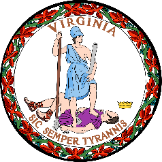 Clean Energy 
Virginia
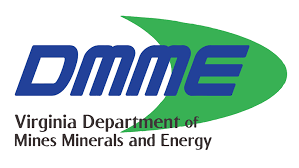 Coastal Virginia Offshore Wind (CVOW)
Pilot & Commercial
Commercial Lease Areas: Virginia and North Carolina
Kitty Hawk
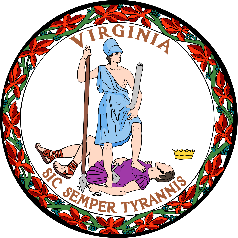 Clean Energy 
Virginia
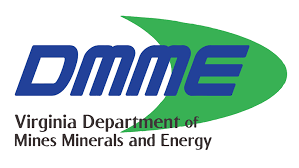 [Speaker Notes: Slide to be updated for consistency across 5 webinars]
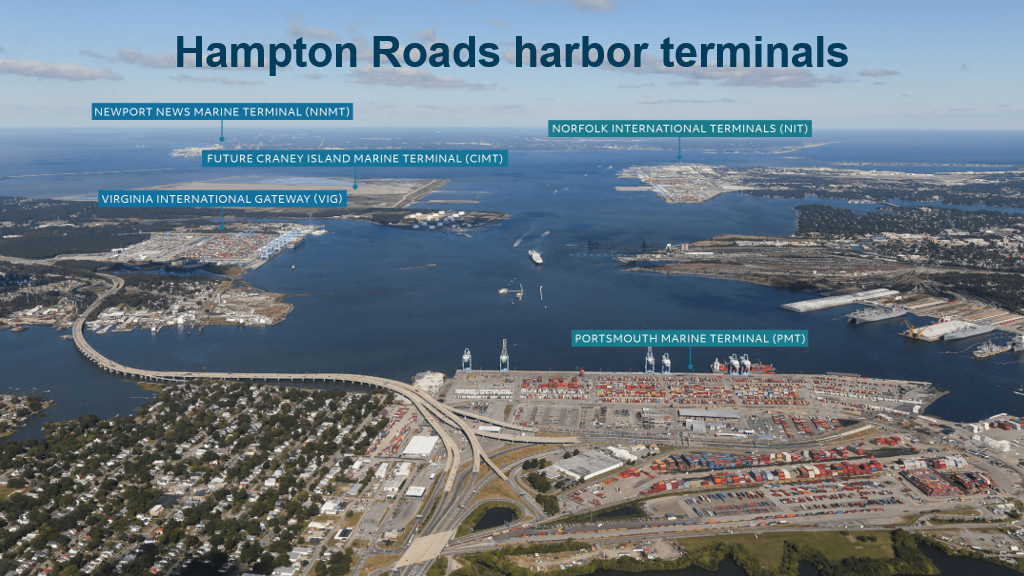 HAMPTON ROADS HARBOR
Post-Panamax:   Deepening to 55’
18 miles from open sea with no overhead obstructions
Central location 
Stellar workforce
Strong terminal infrastructure and robust intermodal connections
Largest marine industrial center in the country
Advantage: Virginia
Coastal Virginia Offshore Wind (CVOW) Pilot Foundation Installation
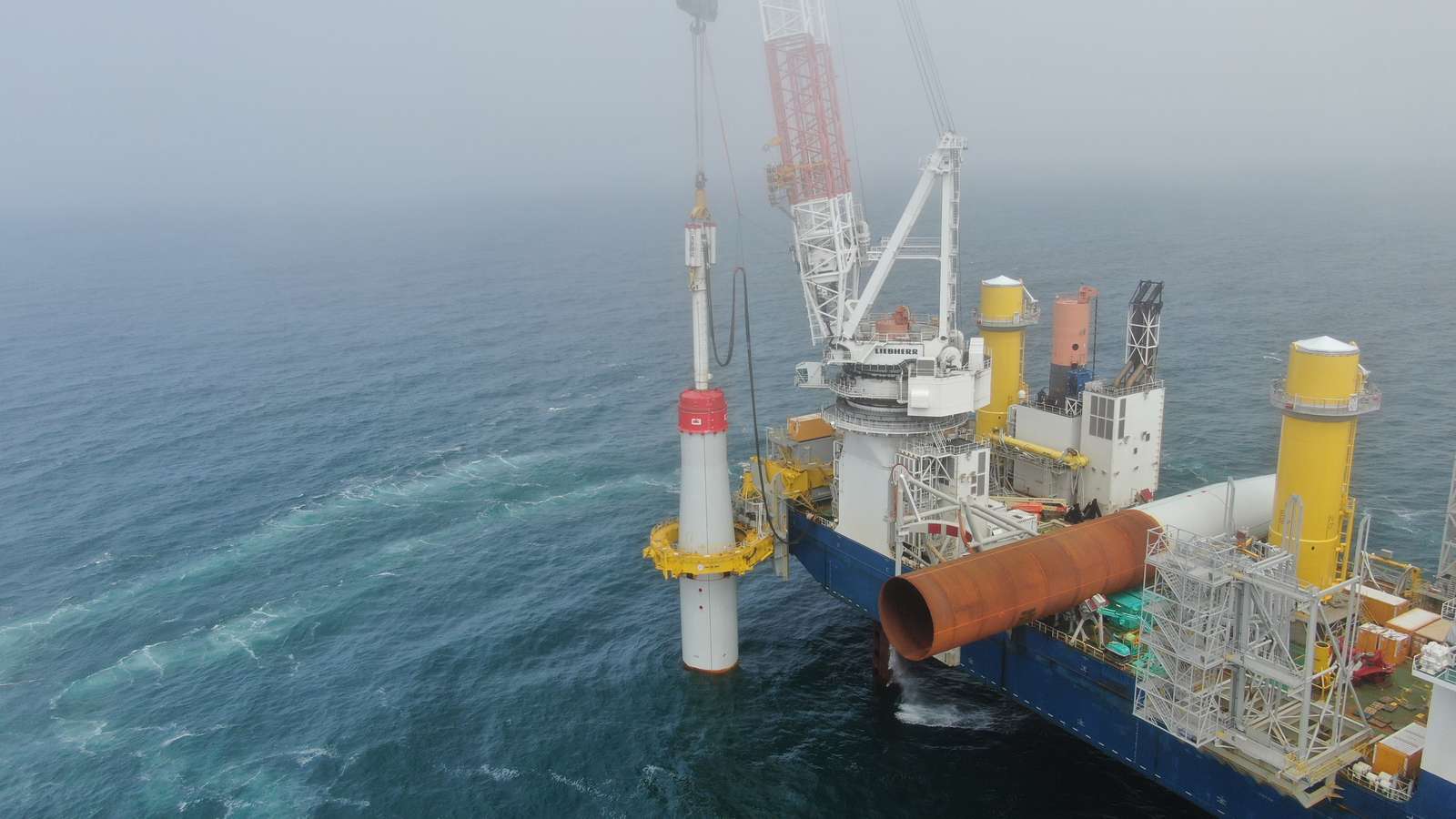 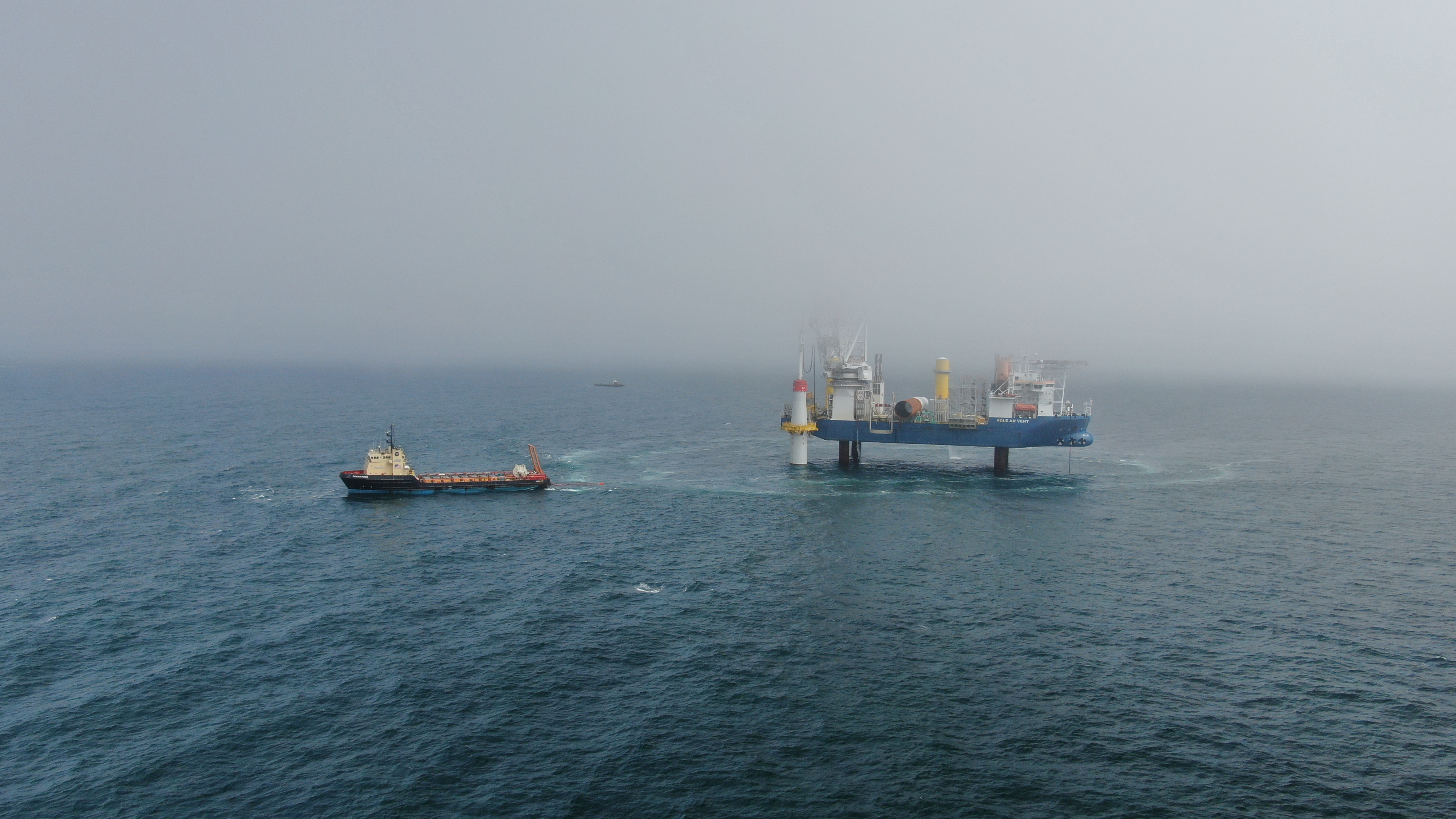 First steel in the water – Memorial Day
Coastal Virginia Offshore Wind (CVOW) Pilot Wind Turbine Installation
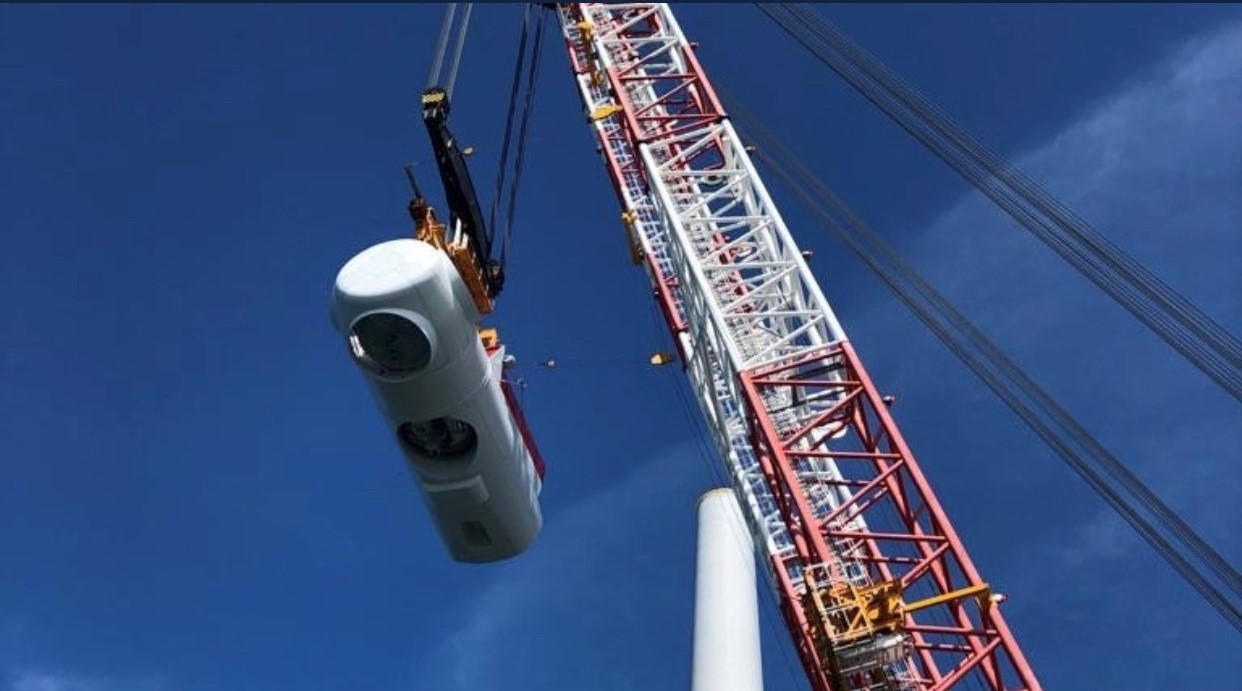 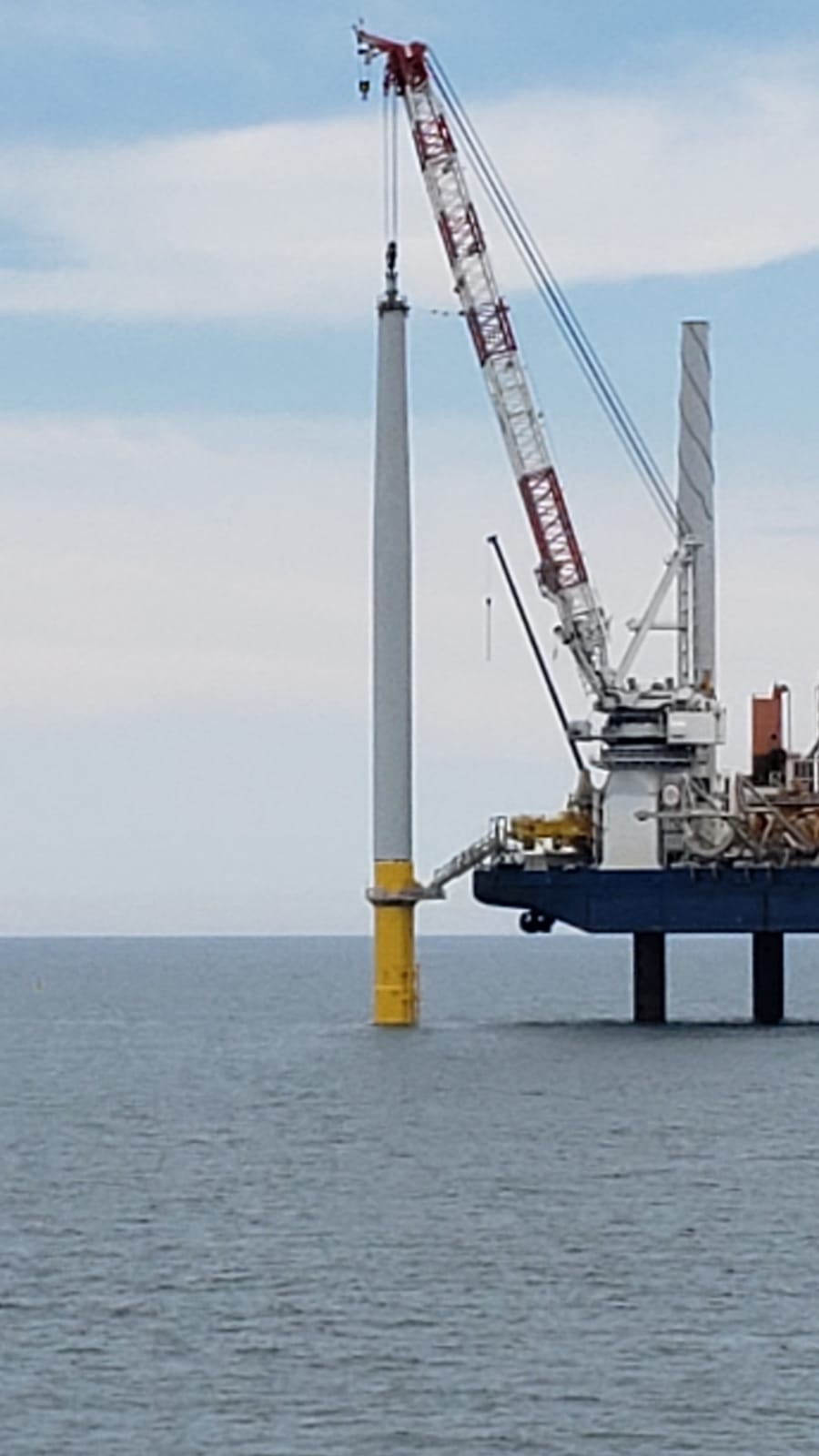 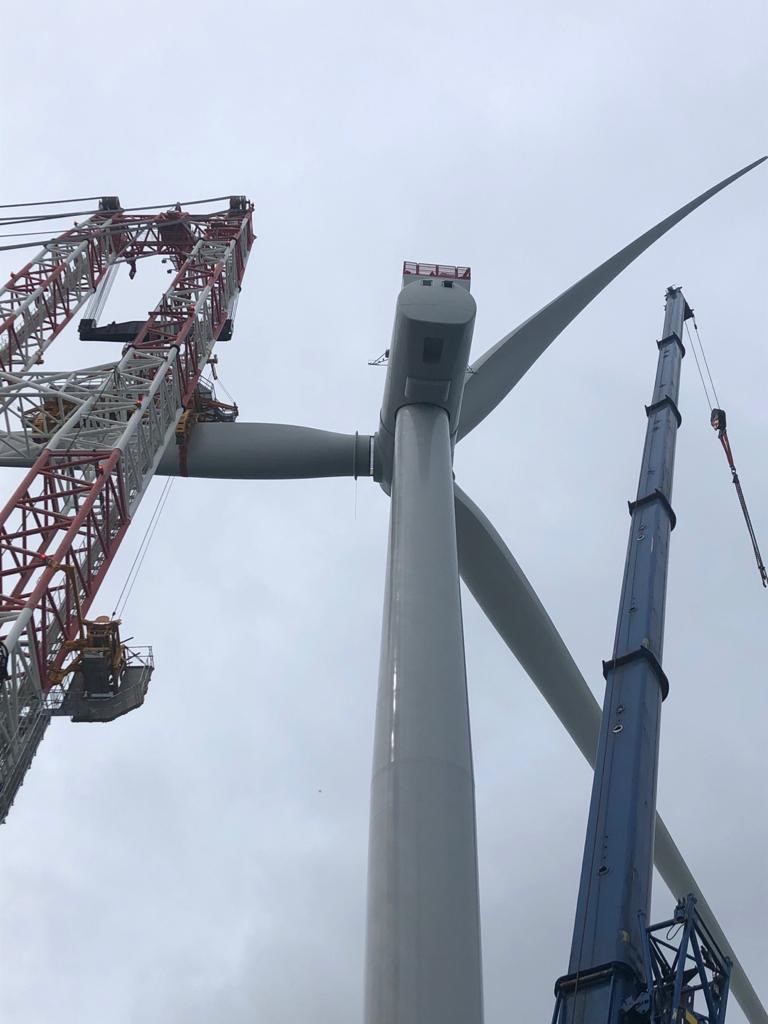 Tower, Nacelle and Blade Installation
Coastal Virginia Offshore Wind (CVOW) Pilot First Turbines Installed in Federal Waters
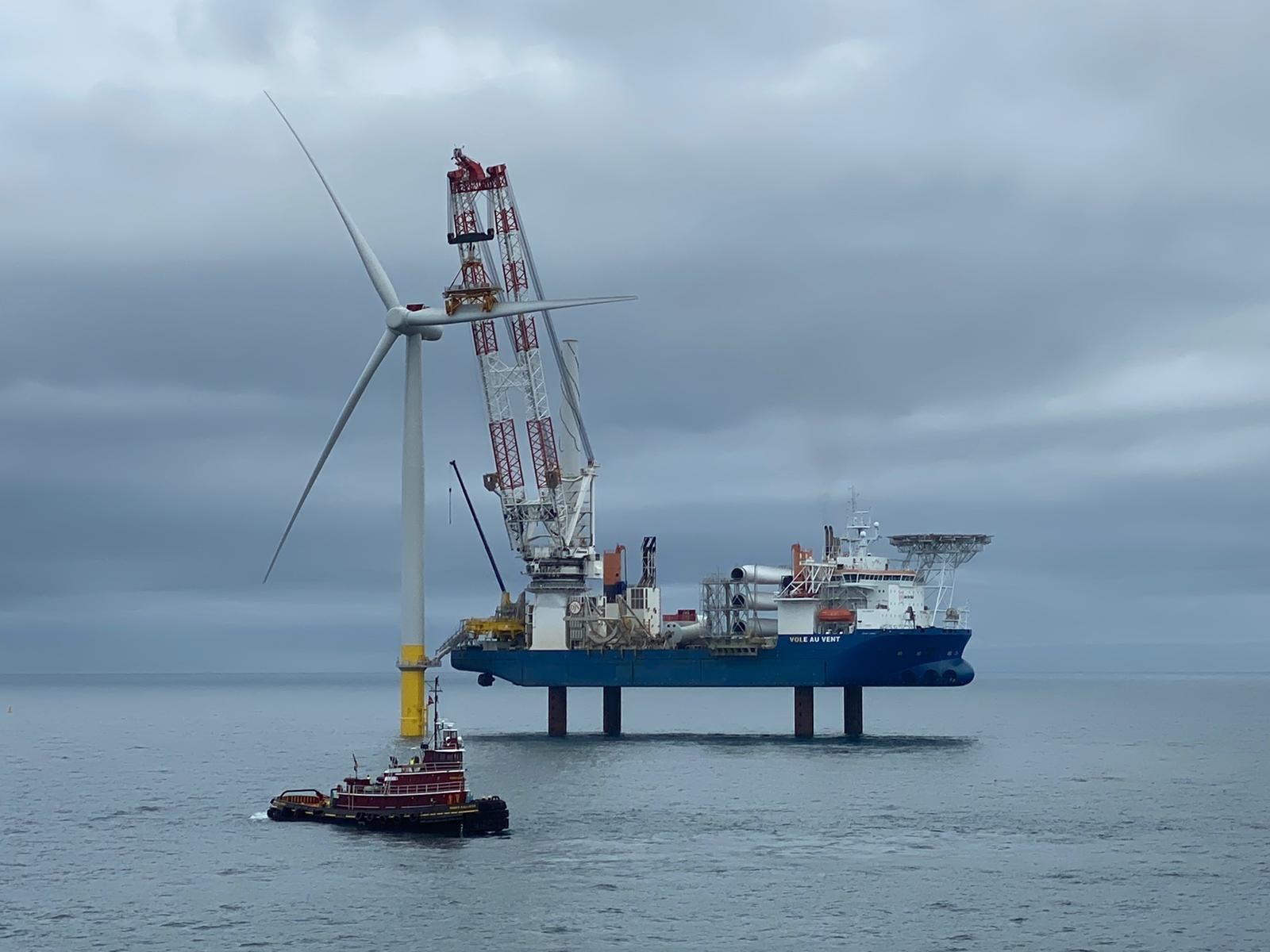 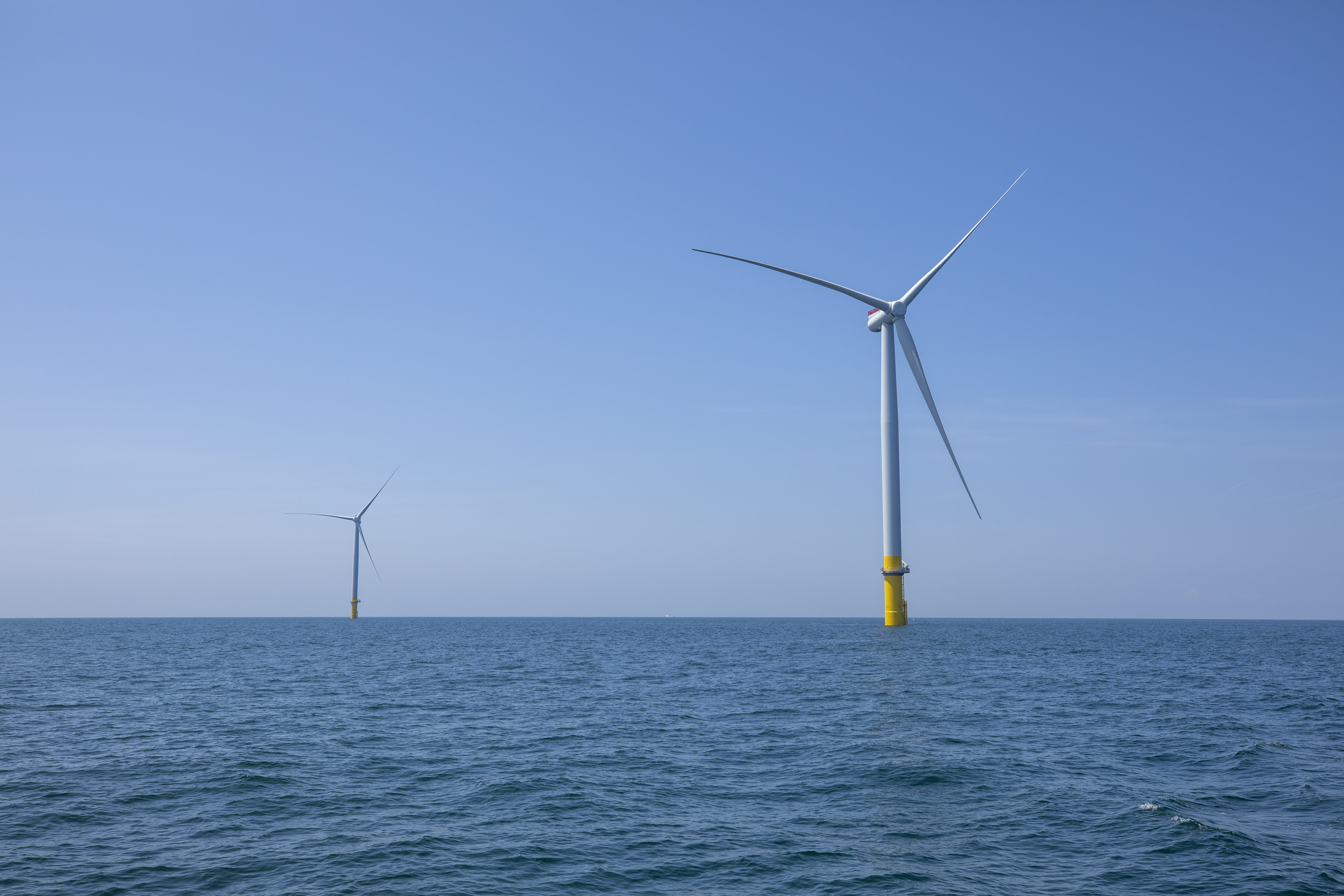 First wind turbine mechanically complete – June 20th 
Second wind turbine mechanically complete – June 26th
Transmission
The interconnection requests have been submitted to PJM for both the Kitty Hawk and Dominion projects.
The power for Kitty Hawk will come ashore in Virginia Beach due to the low population density in northeastern North Carolina.
Being home to 90 federal facilities including the east coast master jet base and the largest navy base in the world, we have plenty of power to go around.
As always, the challenge is where are the choke points for the power as it travels from the coast to Richmond, DC and onward.
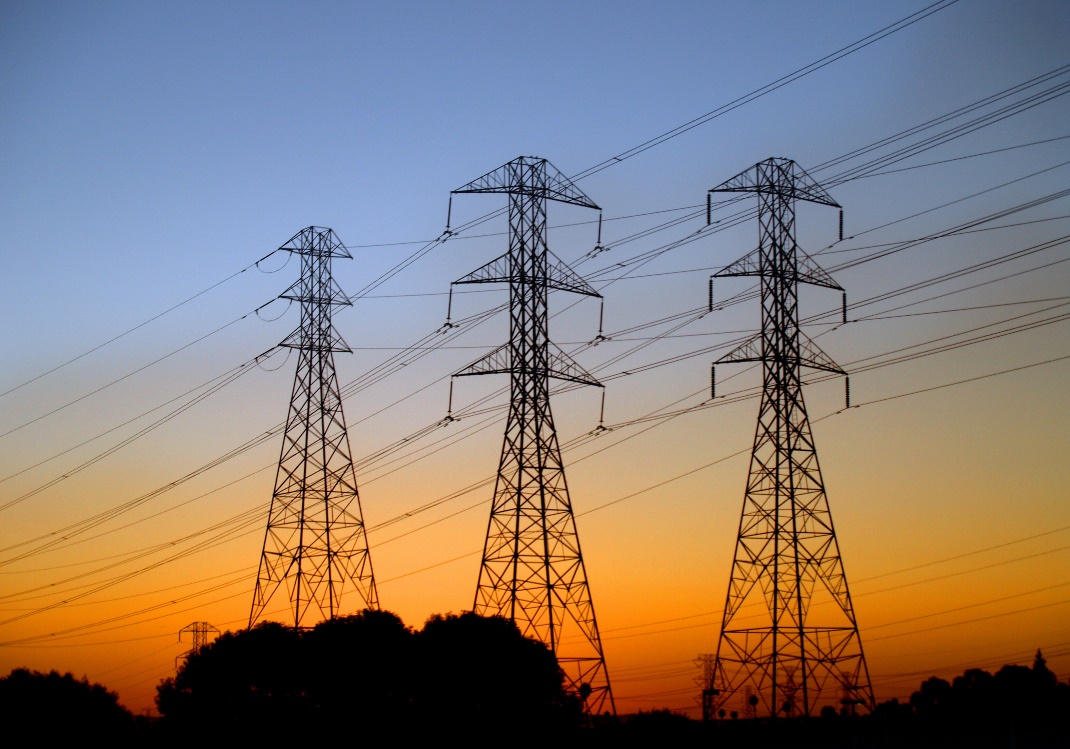 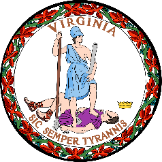 Clean Energy 
Virginia
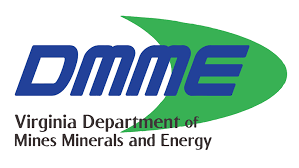